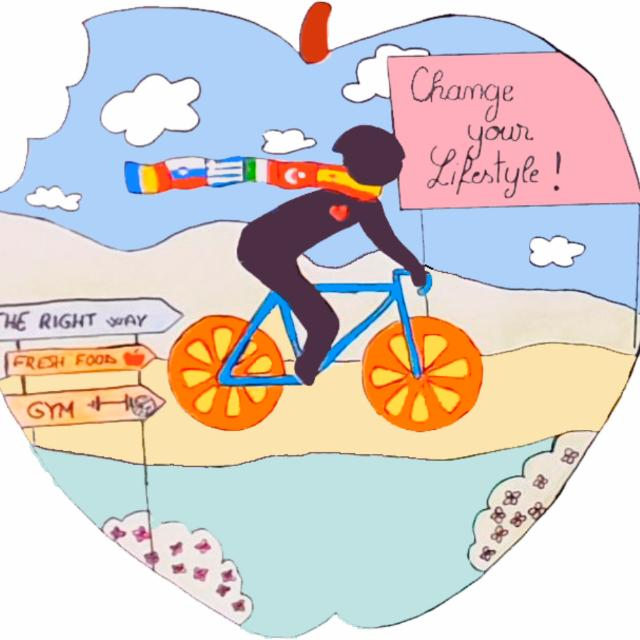 ERASMUS KA2+ 2019-1-RO01-KA229-063230_1Change your lifestyle!Food for Thought
How the food you eat can affect your brain
Name 3 healthy daily habits.
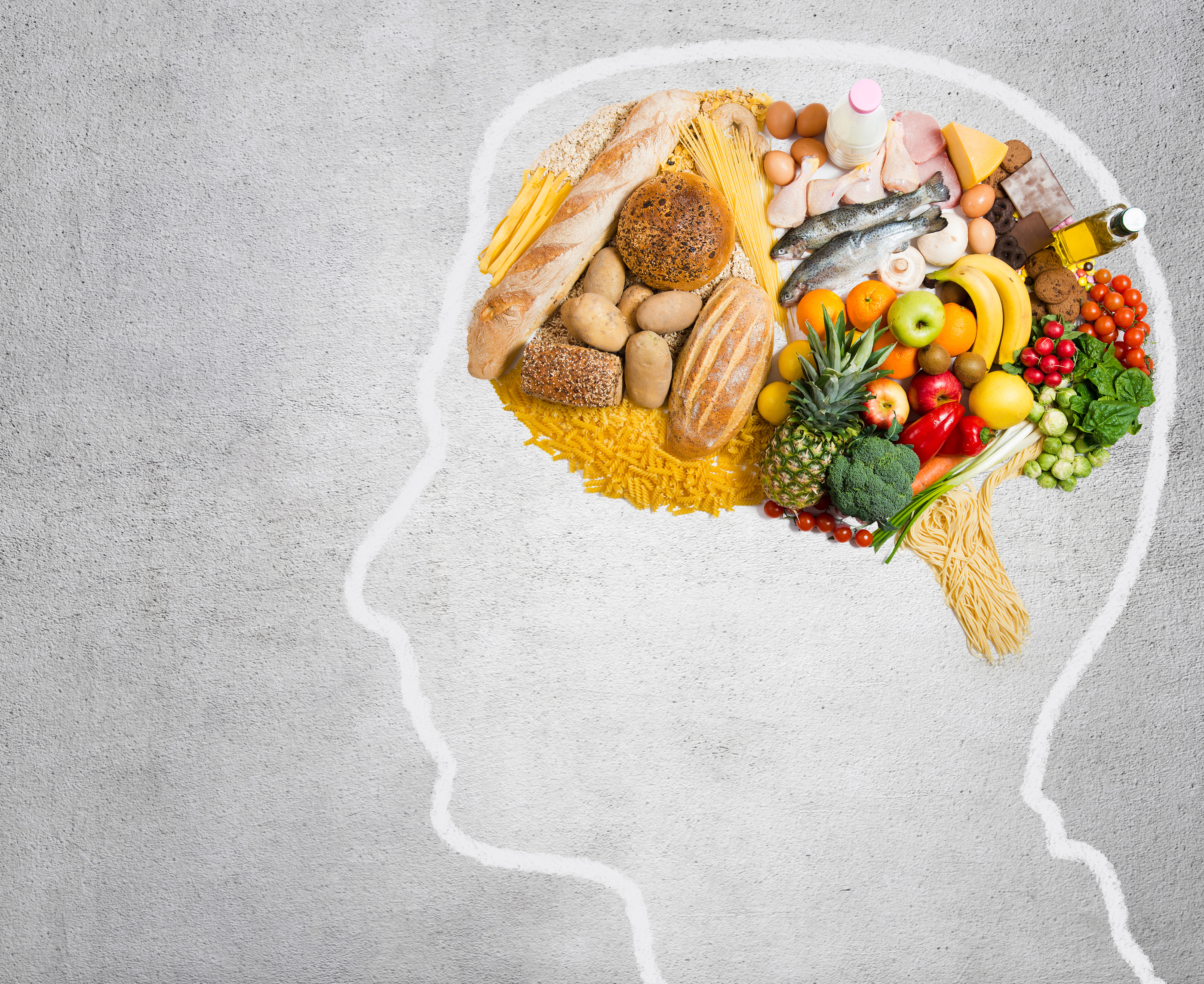 Towards a New Science: Neuronutrition
Neuronutrition is the process of feeding the brain for optimal performance.

(Kelly Aiello, holistic nutrionist)
Eating for cognitive power?
It helps us to:
improve memory;
prevent cognitive decline (avoid Alzheimer disease);
eliminate brain fog;
lift depression.
Brain Food Examples
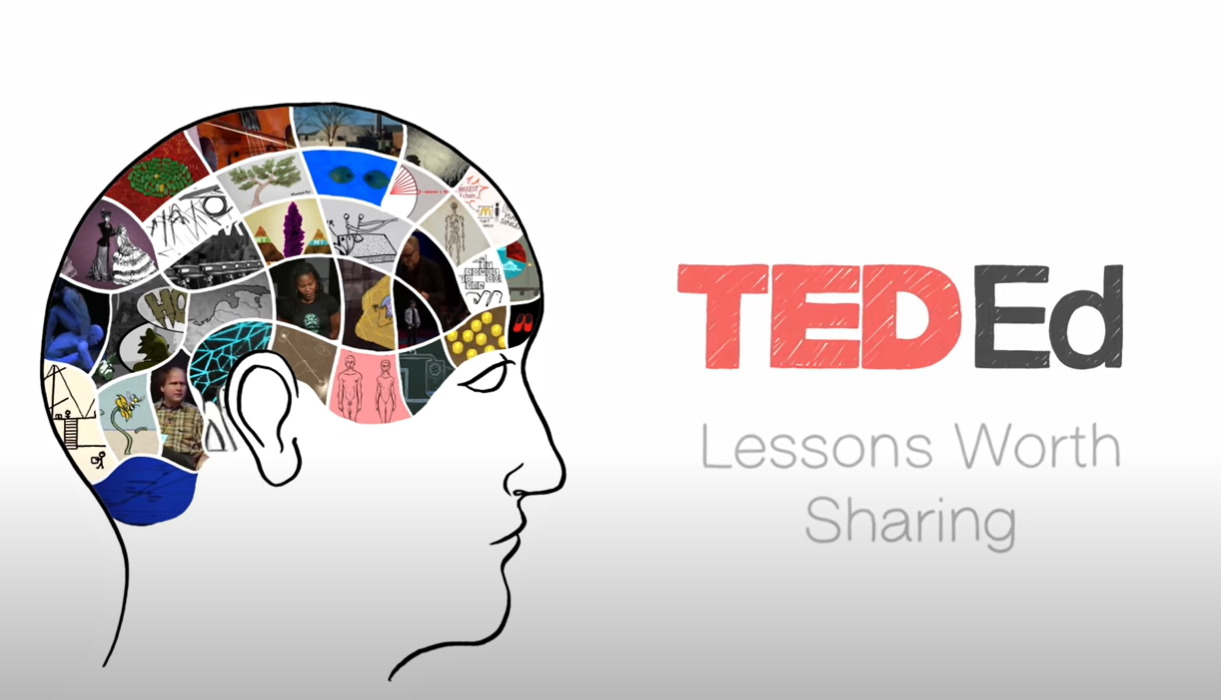 QUIZZ TIME Video: How the food you eat can affect your brain
https://www.youtube.com/watch?v=xyQY8a-ng6g&t=2s
1. Write the food under the correct column. Add your own ideas.
lemons / potatoes / pork / tomatoes / rice / beef / oranges / lettuce

MEAT	     	        VEGETABLES	 	      FRUIT	 	  SIDE DISH
2. Read the words. Fill in the sentences.
proteins / fibre / vitamins / cereals / sugar 

Fruit and vegetables have a lot of______________ . SLO
Meat has a lot of______________ . TR
I like a lot of______________ in my coffee. SP
I have _____________ with milk for breakfast. GR
Dark bread is rich in_______________ . RO
1. We should___________________________________SLO
2. We shouldn’t_________________________________TR
3. We should eat a lot of____________________________________________SP
4. We should eat some_________________________________________GR
5. We should eat small pieces of____________________________________________RO

smoke 
black chocolate 
spinach 
avocados  
do sports
5 tips for better brain health3. What can we do for our brain’s health? Make sentences using SHOULD or SHOULDN’T.
4. Ask and answer in pairs.
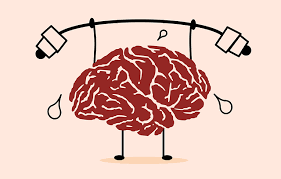 Conclusion
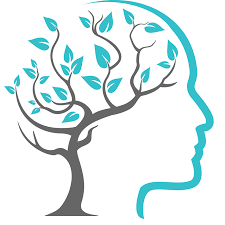 Feed the brain and nourish the mind!

Eat healthy and exercise to keep your brain active!
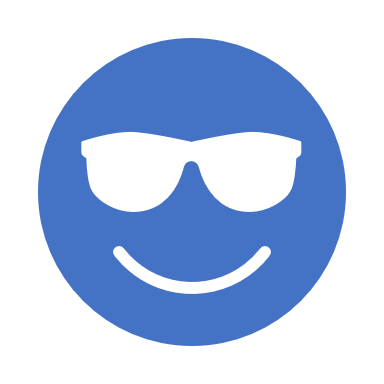 Thank you!